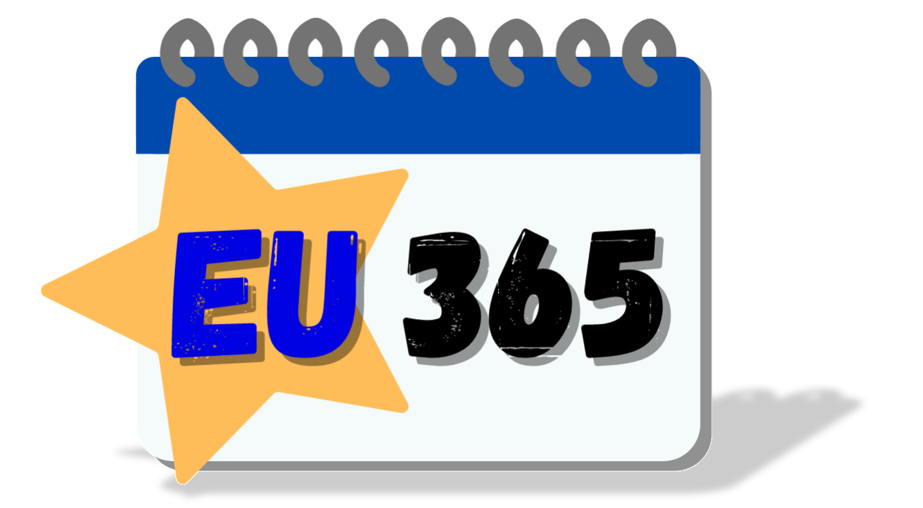 www.eu365.eu
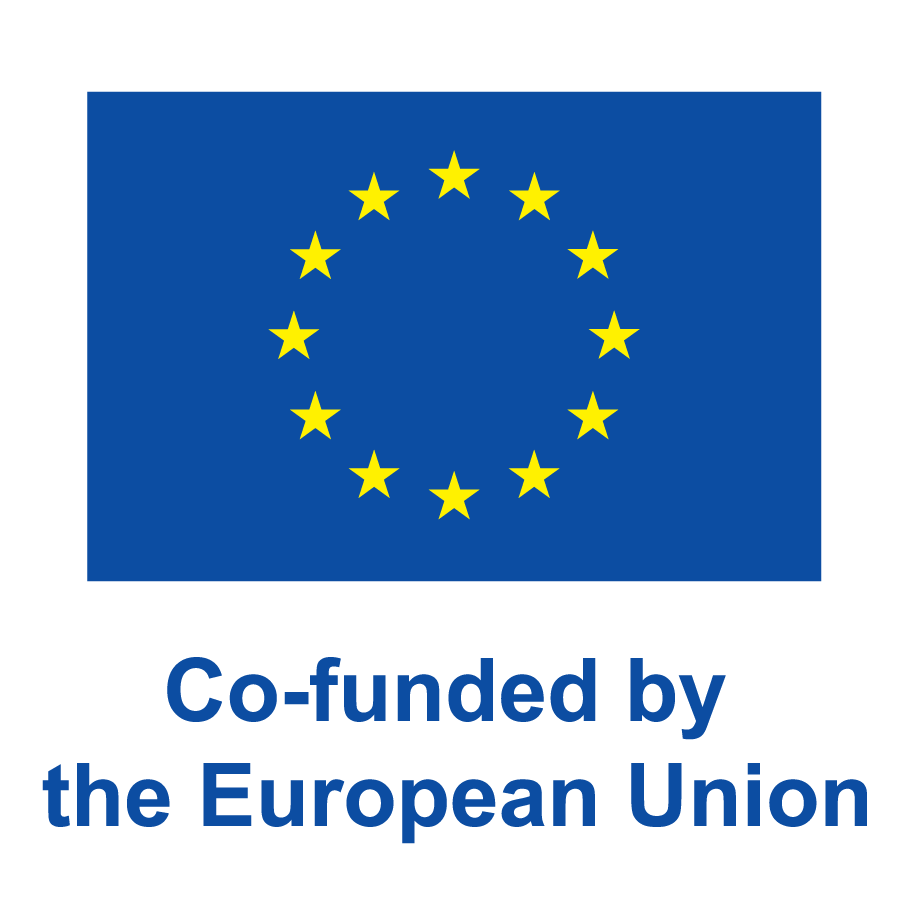 The European Commission's support for the production of this publication does not constitute an endorsement of the contents, which reflect the views only of the authors, and the Commission cannot be held responsible for any use which may be made of the information contained therein.
Agreement Number: 2021-1-AT01-KA210-VET-000034603
EU VALUES AND PARTICIPATION IN DEMOCRATIC LIFE
This work is licensed under a Creative Commons Attribution-NonCommercial-ShareAlike 2.0 Generic License.
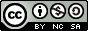 GREEN AND ENVIRONMENTALLY-FRIENDLY LIFESTYLES
DIVERSITY ANDINCLUSION
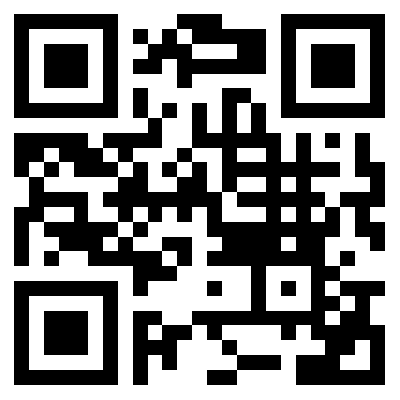 JANUARY
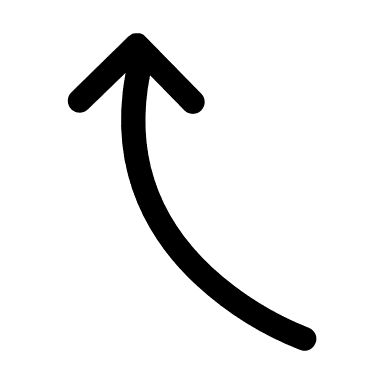 Democracy has the power to quickly spread, but its erosion can happen just as fast. Democracy is freedom. We need to stand up for it.
01 02 03 04 05 06 07 
08 09 10 11 12 13 14 
15 16 17 18 19 20 21 
22 23 24 25 26 27 28 
29 30 31
Ursula von der Leyen
2021
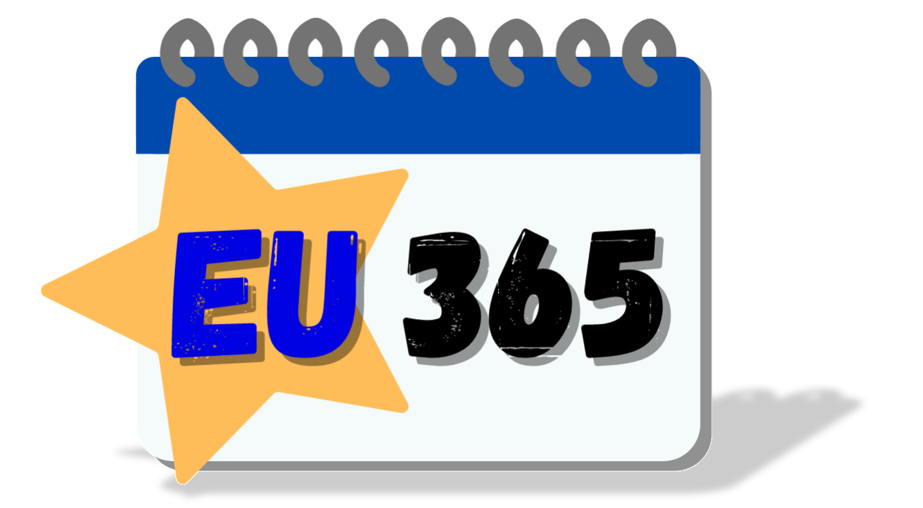 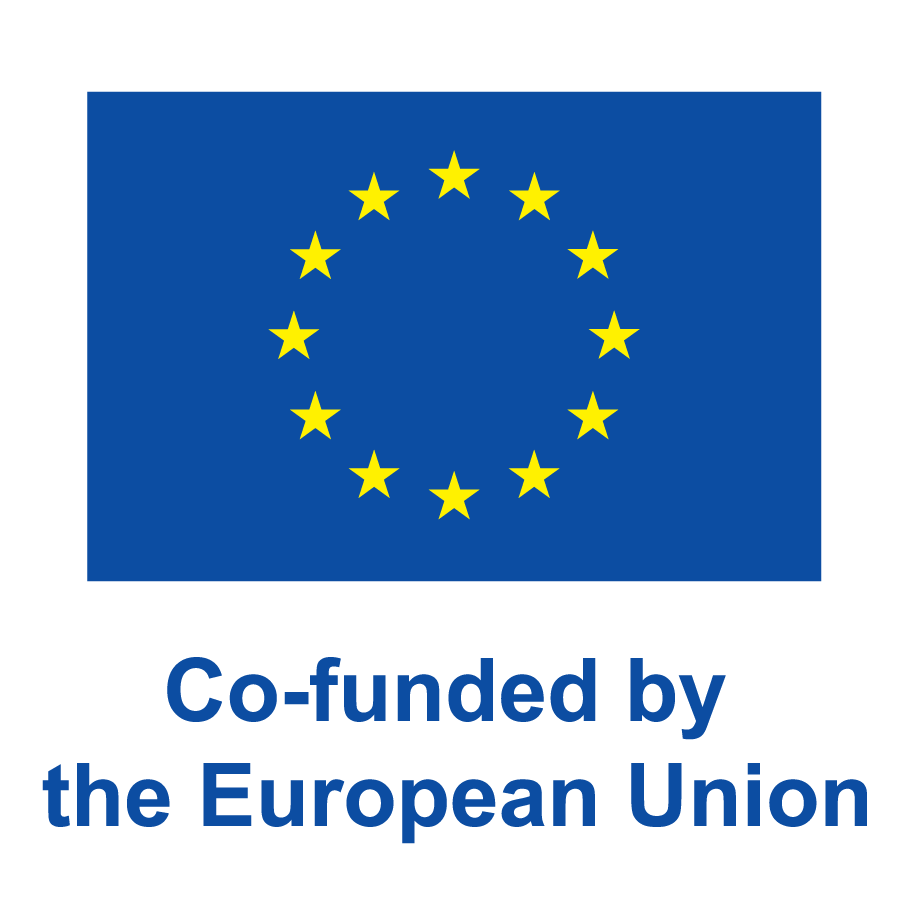 www.eu365.eu
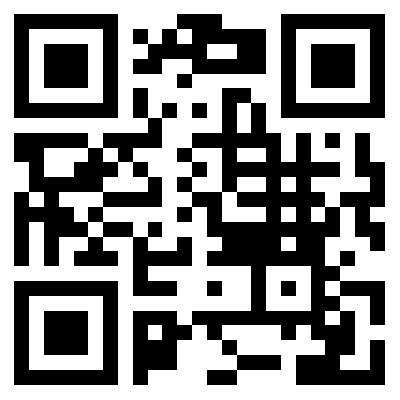 FEBRUARY
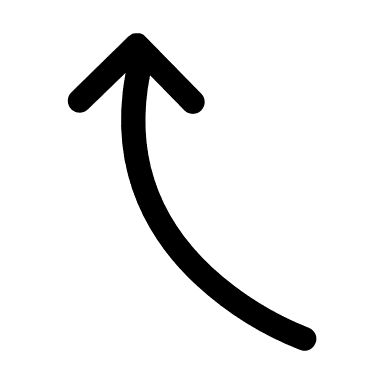 The EU Charter of
 Fundamental Rights ensures the freedom of movement and gives citizens the right to move and reside freely within the Union.
01 02 03 04 05 06 07 
08 09 10 11 12 13 14 
15 16 17 18 19 20 21 
22 23 24 25 26 27 28 
29
European Commission
2012 
[adapted]
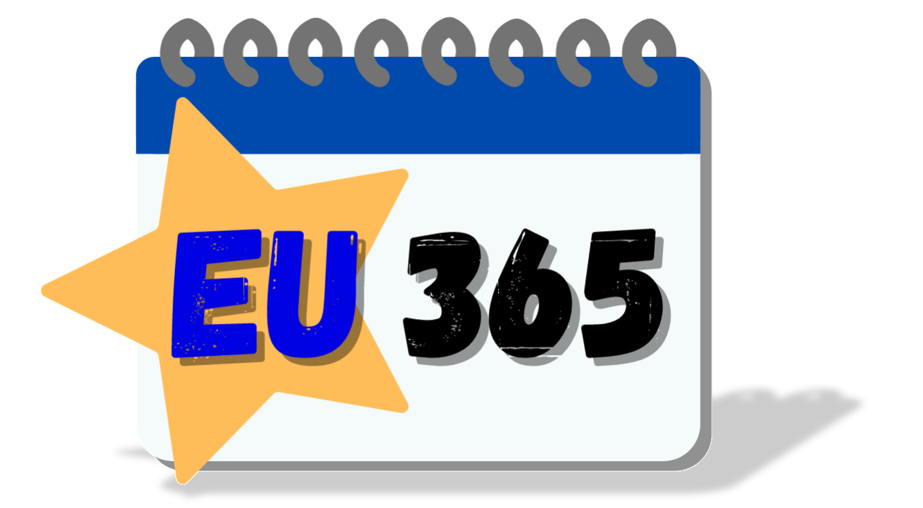 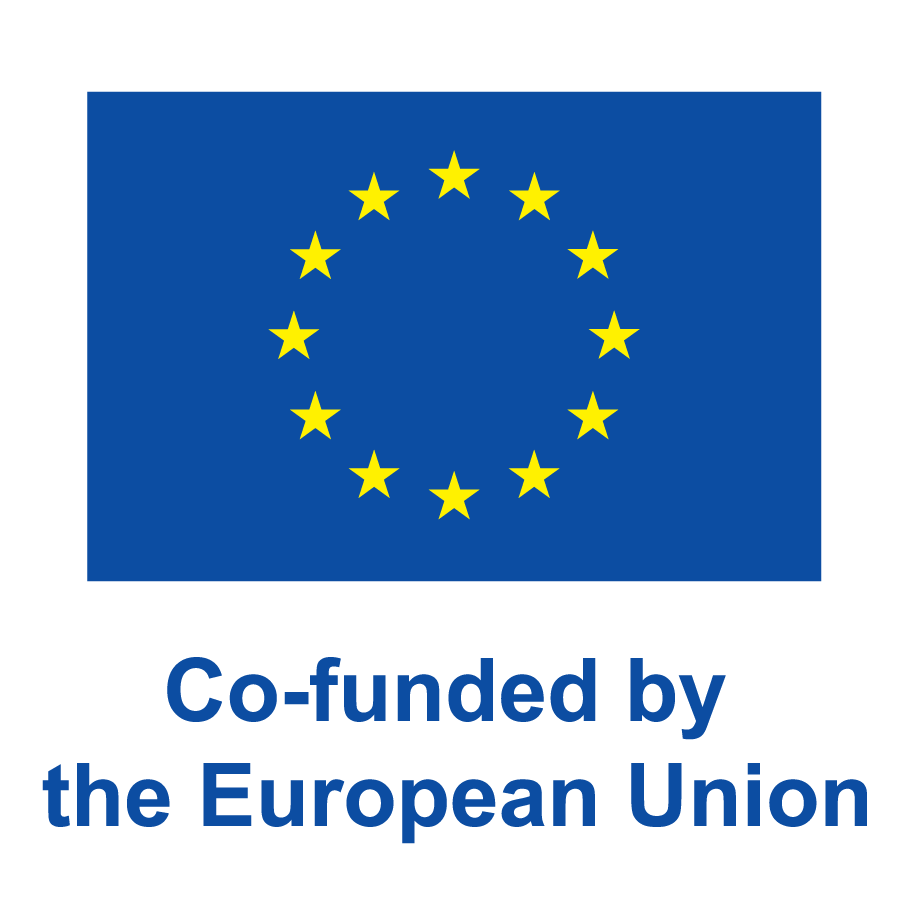 www.eu365.eu
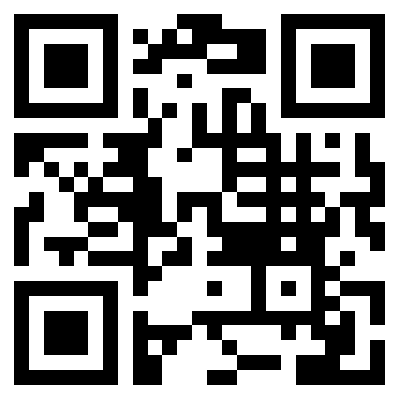 MARCH
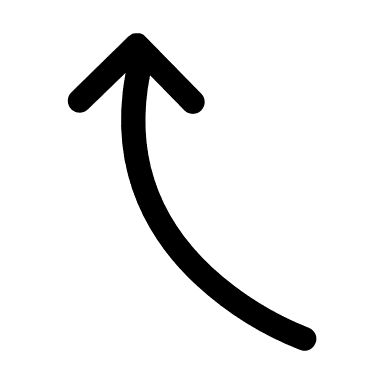 The EU Charter of 
Fundamental Rights
 protects individual freedoms 
such as respect for private life,
 freedom of thought, religion, assembly, expression and information.
01 02 03 04 05 06 07 
08 09 10 11 12 13 14 
15 16 17 18 19 20 21 
22 23 24 25 26 27 28 
29 30 31
European Commission
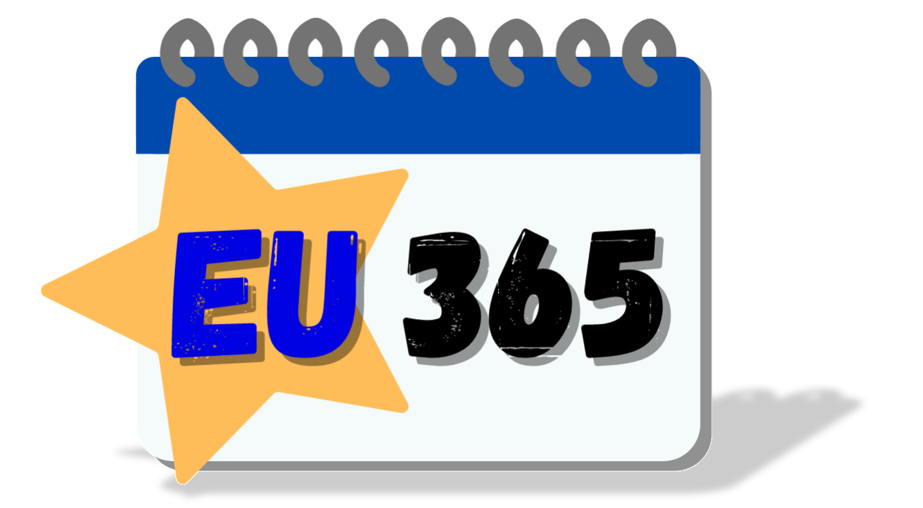 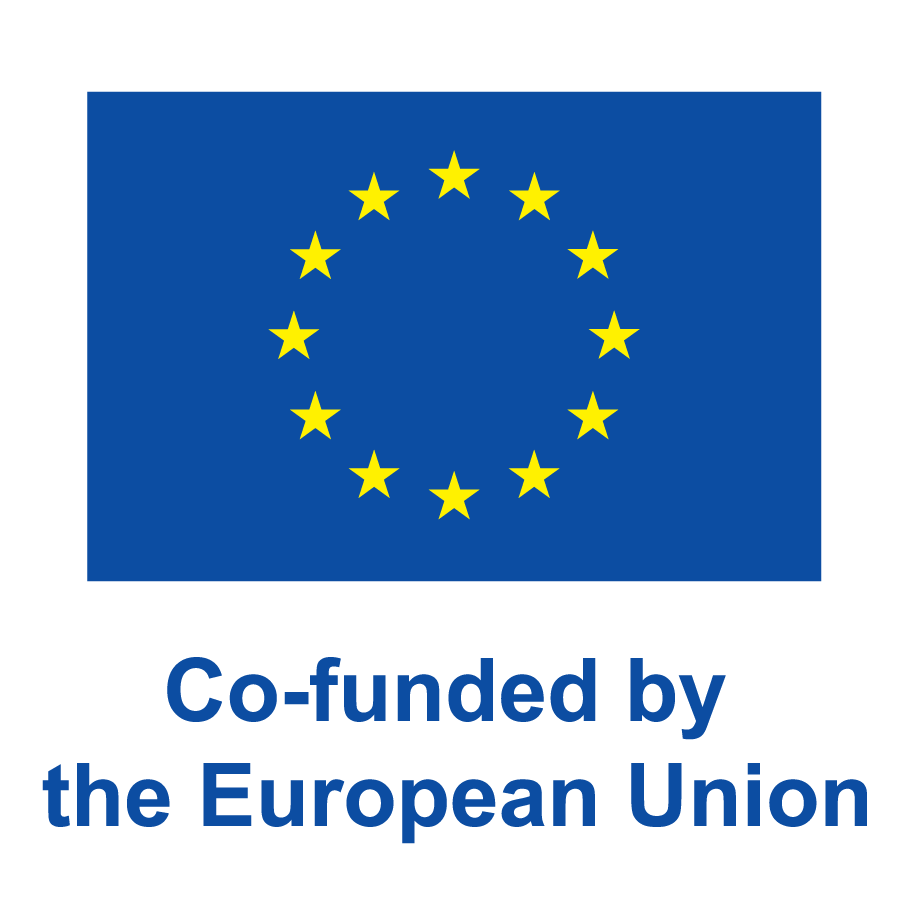 www.eu365.eu
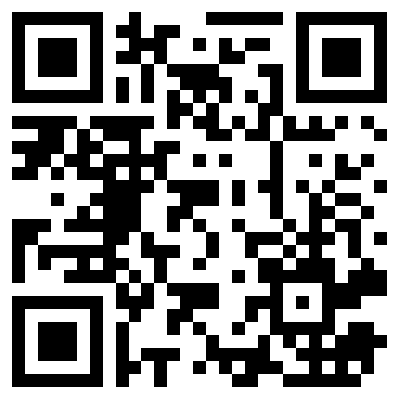 APRIL
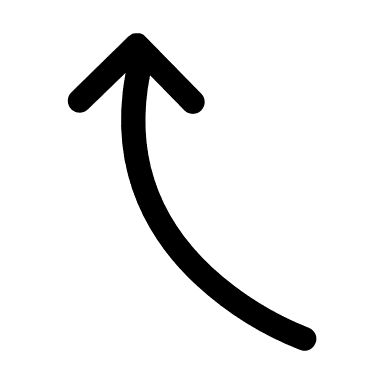 Human dignity is inviolable. 
It must be respected, protected 
and constitutes the real basis of fundamental rights.
01 02 03 04 05 06 07 
08 09 10 11 12 13 14 
15 16 17 18 19 20 21 
22 23 24 25 26 27 28 
29 30
European Commission
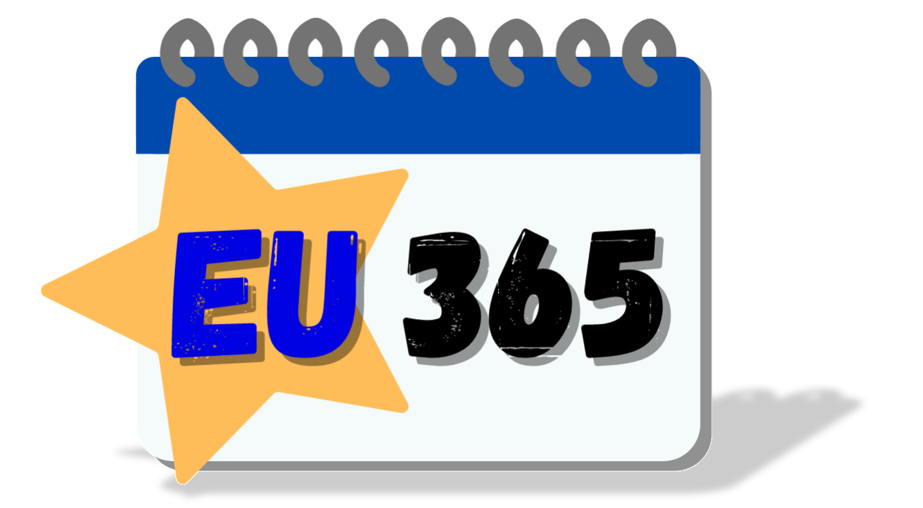 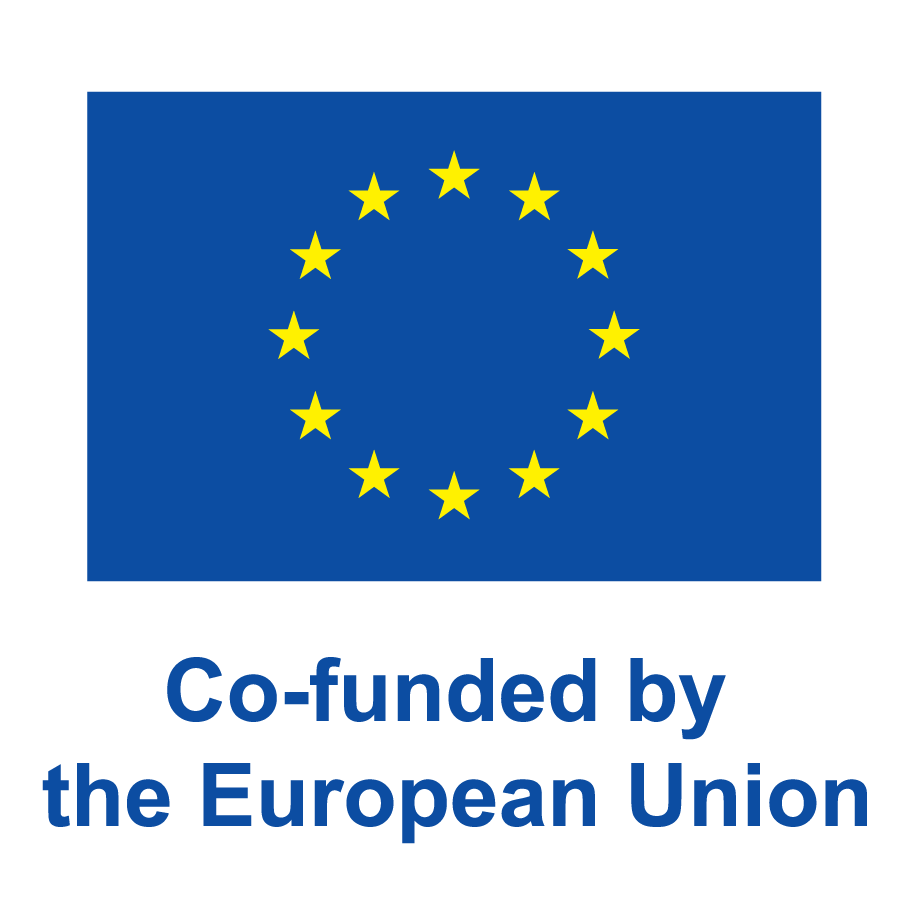 www.eu365.eu
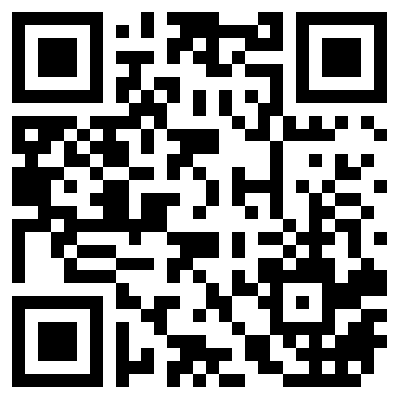 MAY
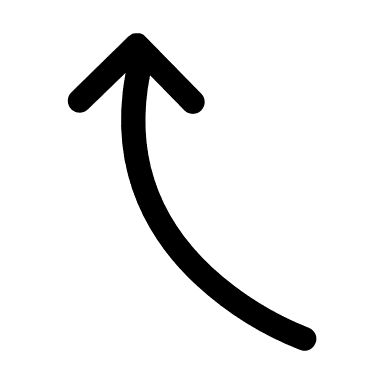 Vocational Education
 and Training is an enabler of innovation and an essential foundation for green, digital and sustainable growth.
01 02 03 04 05 06 07 
08 09 10 11 12 13 14 
15 16 17 18 19 20 21 
22 23 24 25 26 27 28 
29 30 31
Osnabrück Declaration
2020
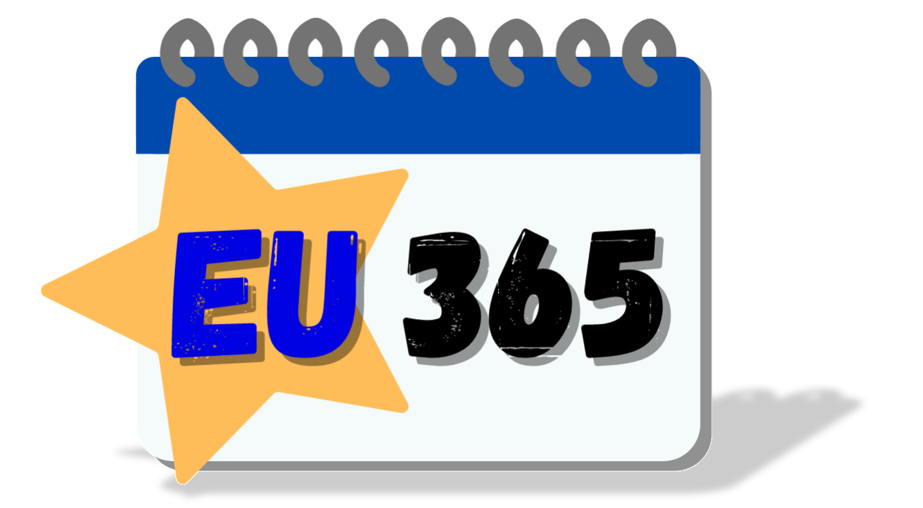 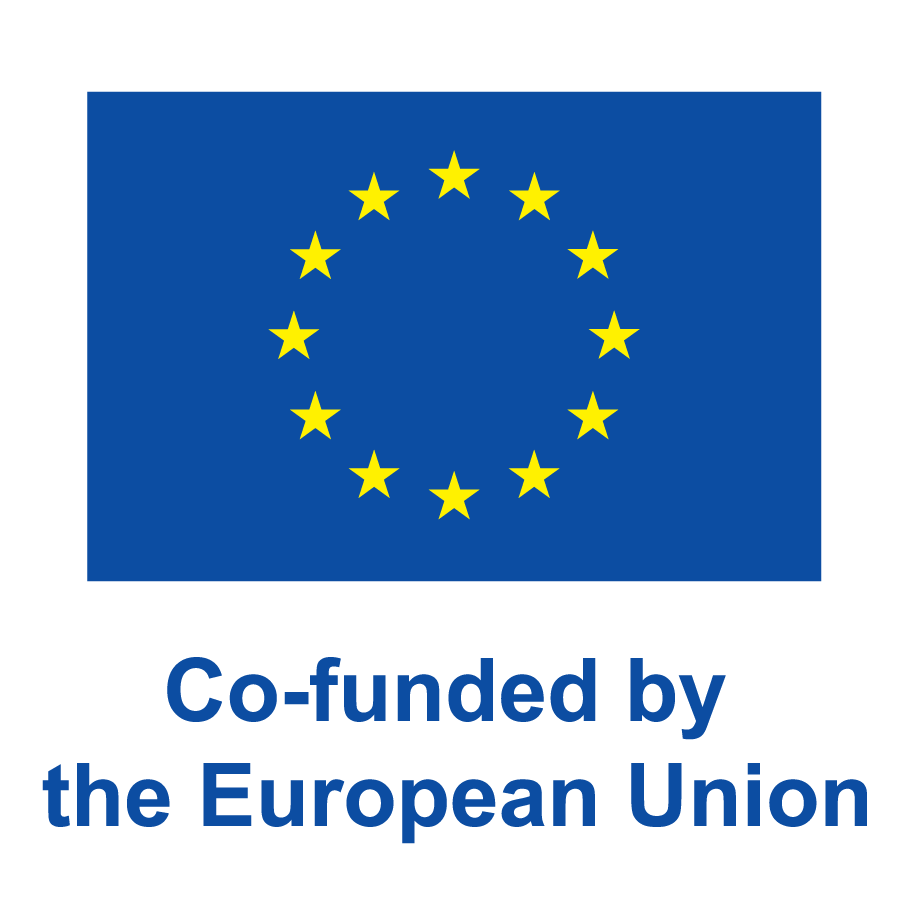 www.eu365.eu
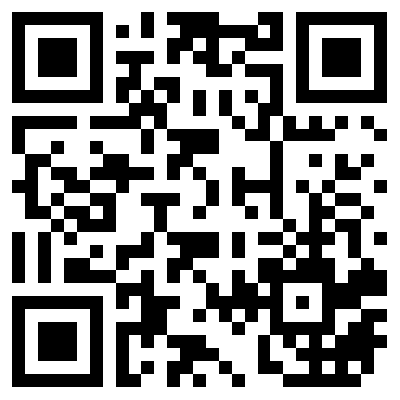 JUNE
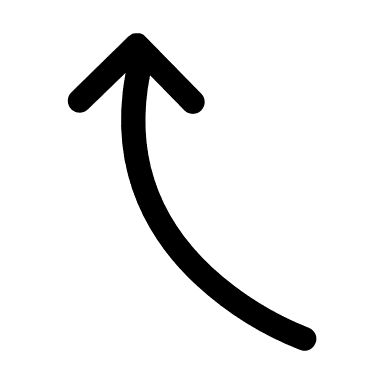 We can make our 
society and our planet healthier by investing in renewable energy, by buying sustainable food, reusing materials and producing low carbon steel.
01 02 03 04 05 06 07 
08 09 10 11 12 13 14 
15 16 17 18 19 20 21 
22 23 24 25 26 27 28 
29 30
Ursula van der Leyen
2020
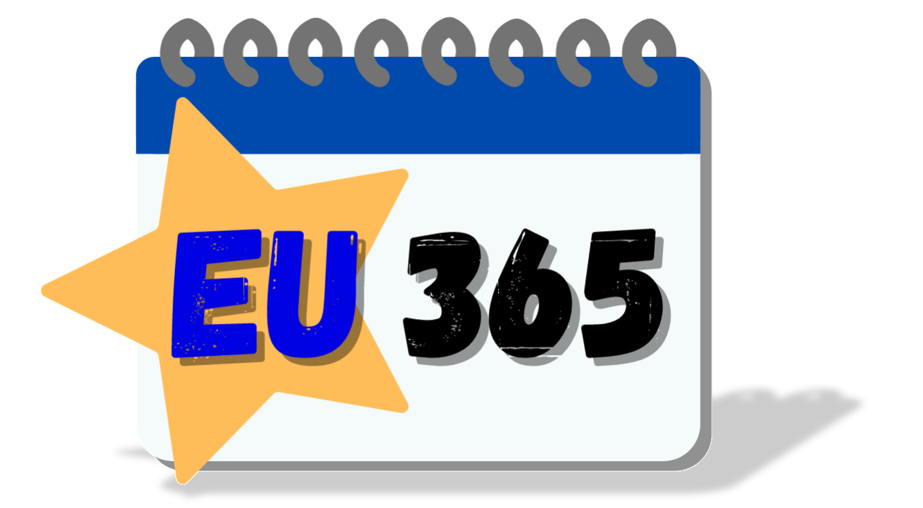 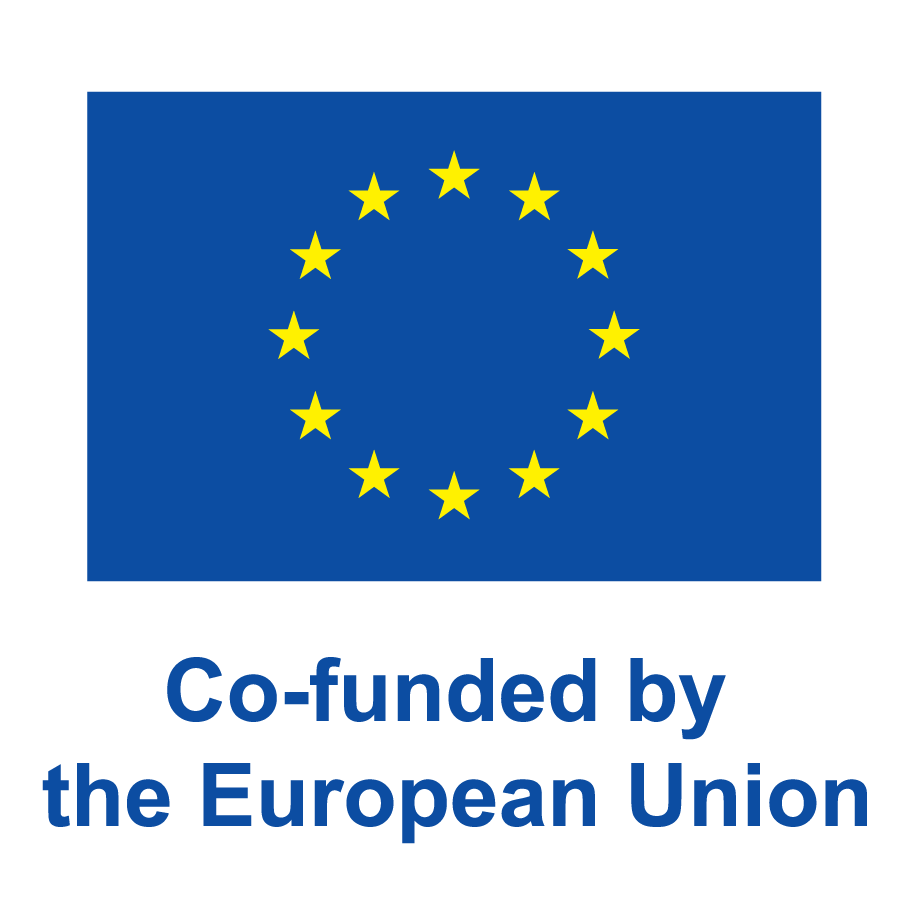 www.eu365.eu
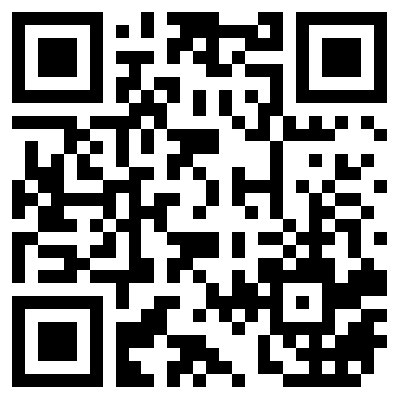 JULY
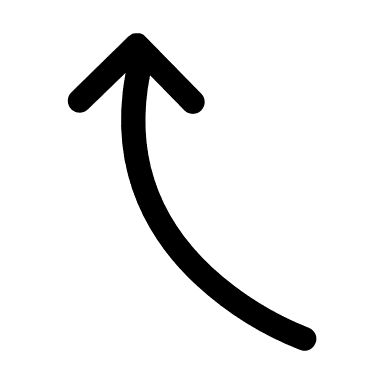 Business has a role 
to play in delivering on the 
goals and targets of the SDGs, leveraging their resources, innovation ability, scale and reach to do so.
01 02 03 04 05 06 07 
08 09 10 11 12 13 14 
15 16 17 18 19 20 21 
22 23 24 25 26 27 28 
29 30 31
Davy Horizons
2021
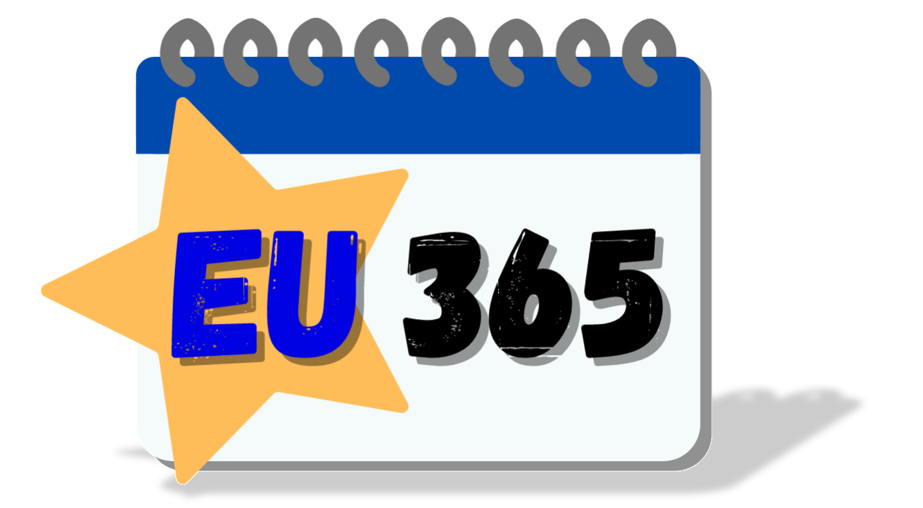 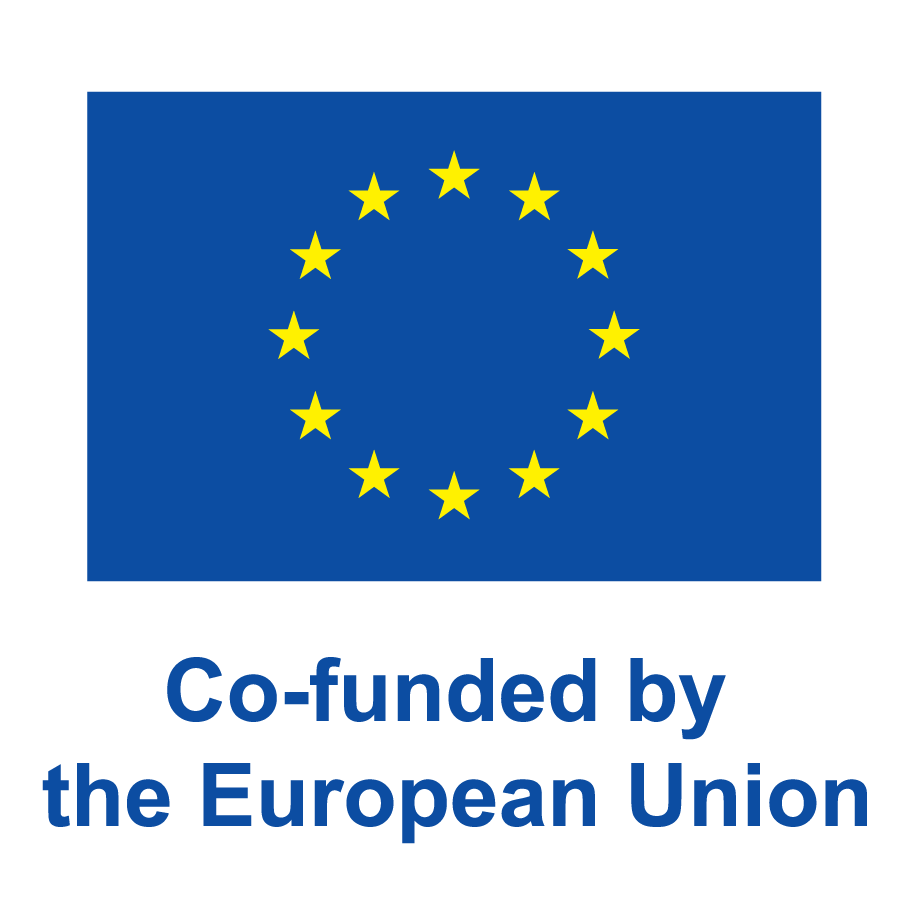 www.eu365.eu
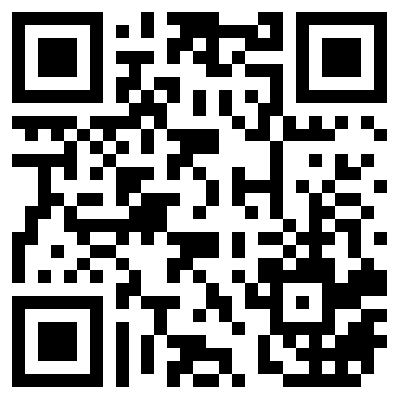 AUGUST
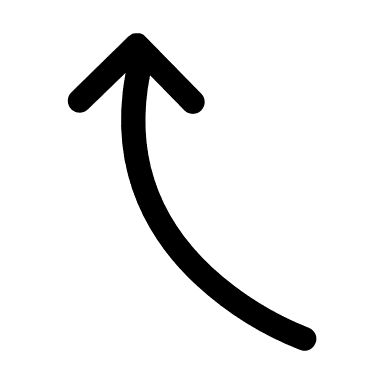 The green sector offers enormous potential for job creation and we have to make sure Europe can harvest its benefits in full.
01 02 03 04 05 06 07 
08 09 10 11 12 13 14 
15 16 17 18 19 20 21 
22 23 24 25 26 27 28 
29 30 31
Connie Hedegaard
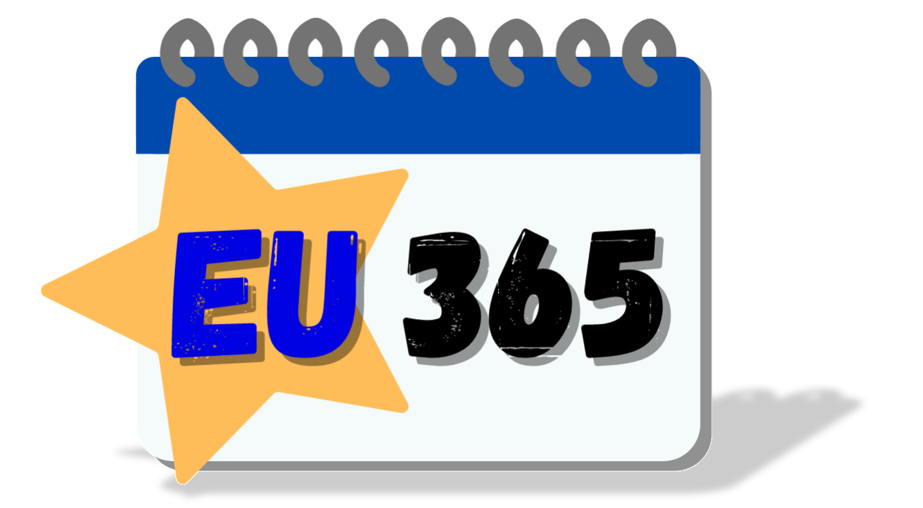 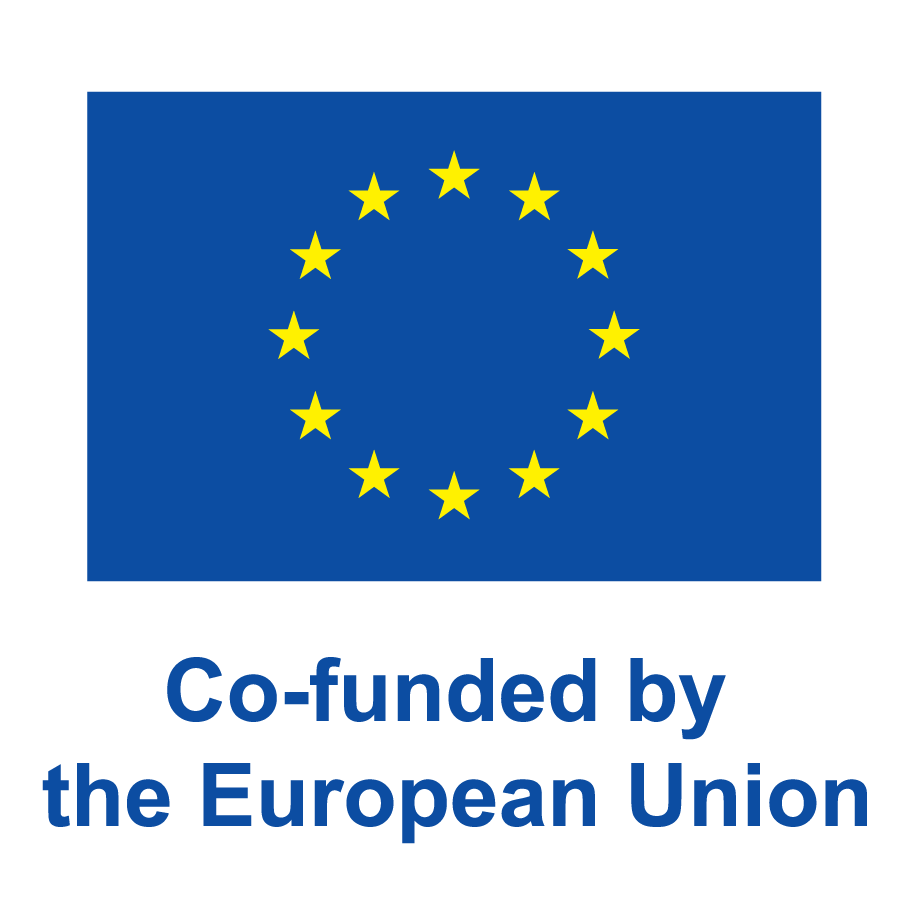 www.eu365.eu
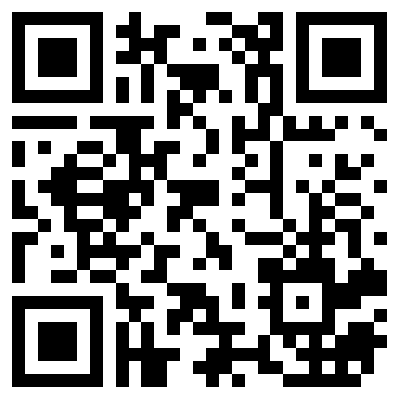 SEPTEMBER
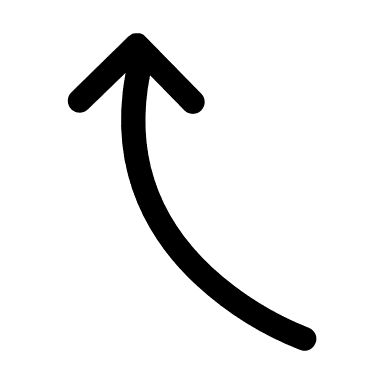 Cultural heritage brings us together. It helps strengthen social cohesion, foster tolerance and mutual understanding. The cultural and linguistic diversity of Europe, and the languages spoken are an essential part 
of its cultural heritage.
01 02 03 04 05 06 07 
08 09 10 11 12 13 14 
15 16 17 18 19 20 21 
22 23 24 25 26 27 28 
29 30
Mariya Gabriel 
2022
[adapted]
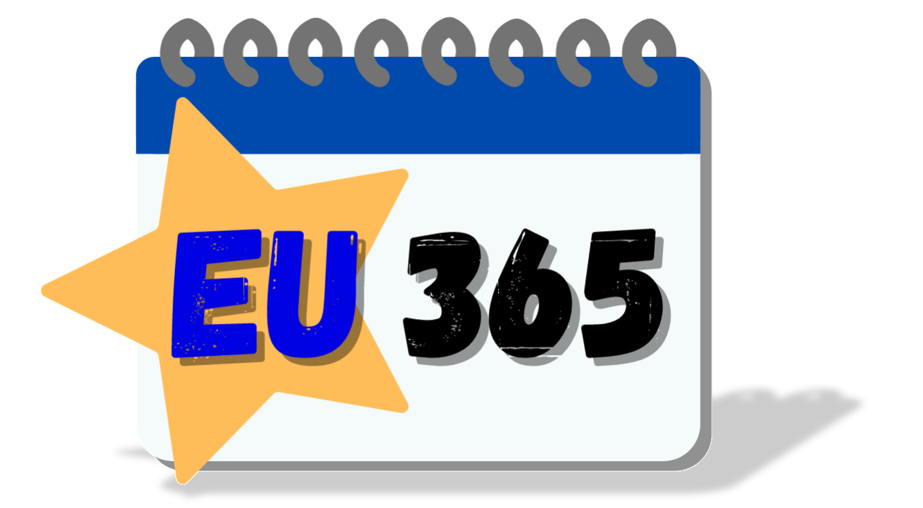 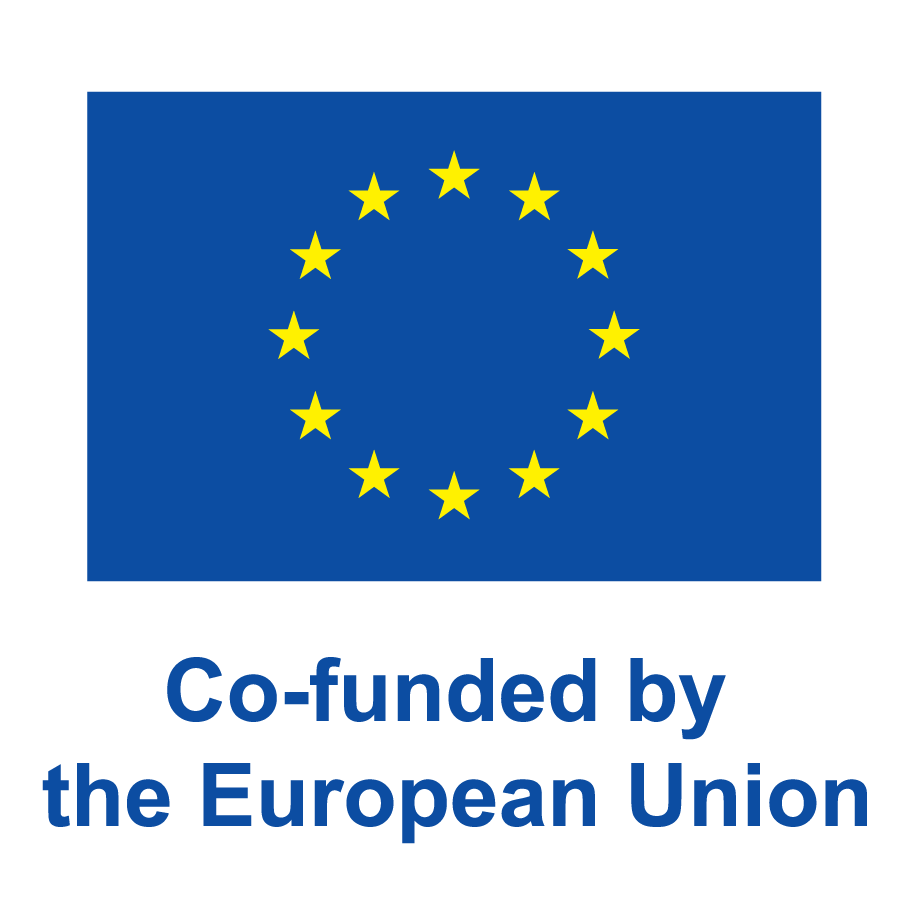 www.eu365.eu
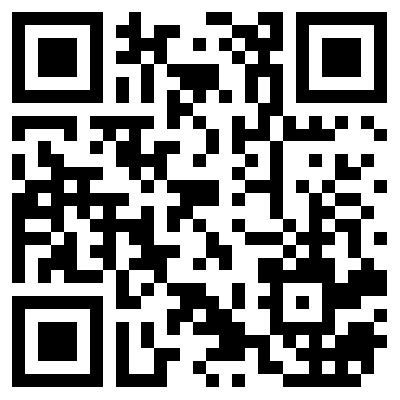 OCTOBER
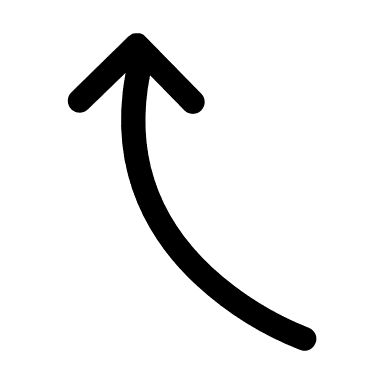 Diversity 
is a value and belief that each 
of us as a person has unique
gifts and skills and are able to 
build and change the world. 
Each of us is a very important part of the world’s puzzle.
01 02 03 04 05 06 07 
08 09 10 11 12 13 14 
15 16 17 18 19 20 21 
22 23 24 25 26 27 28 
29 30 31
Jana Skalková
2018 
[adapted]
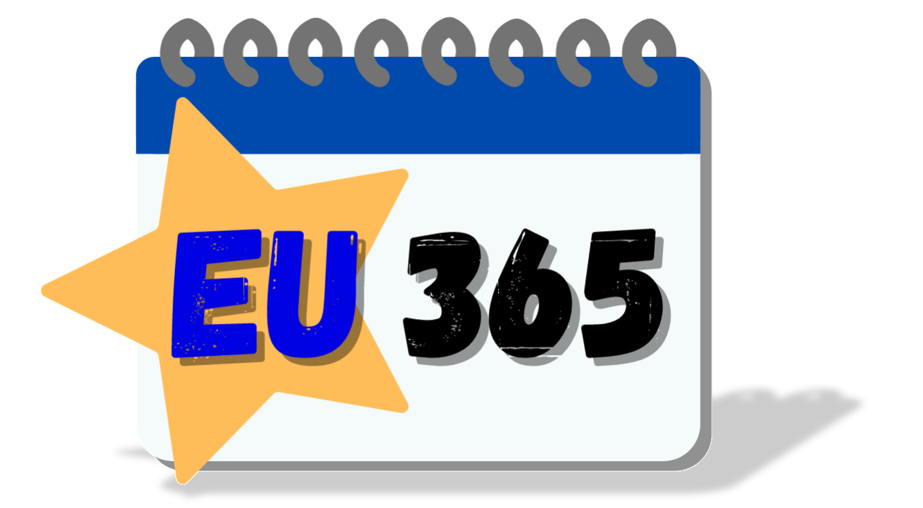 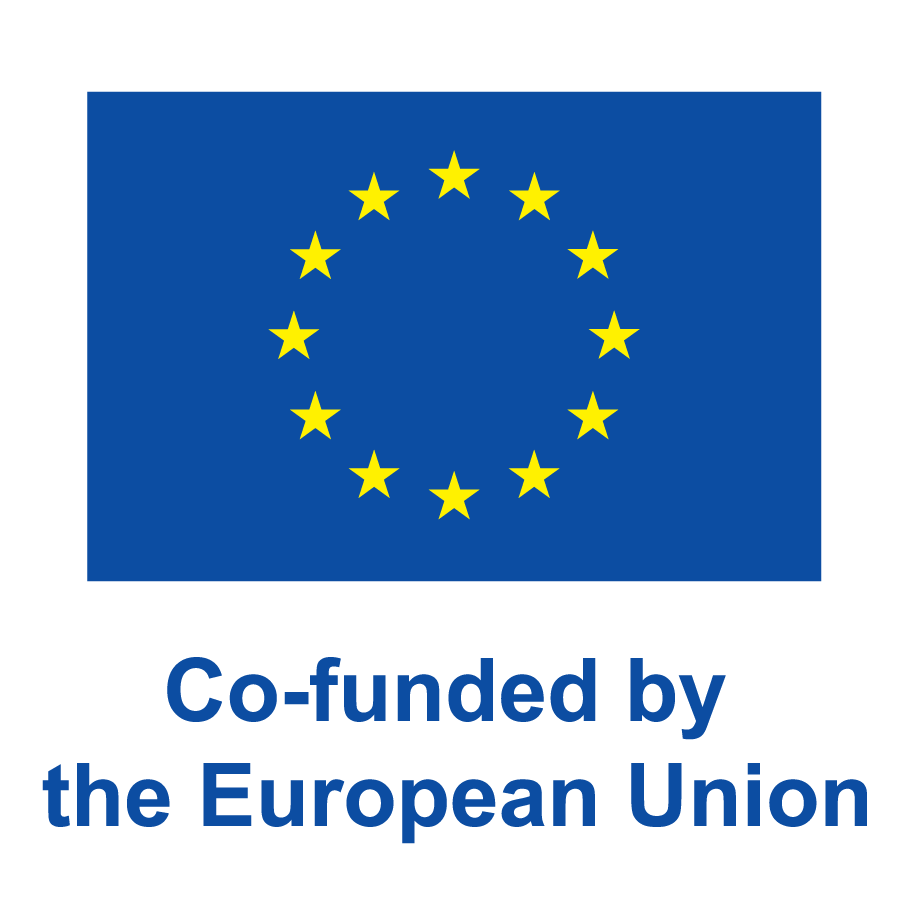 www.eu365.eu
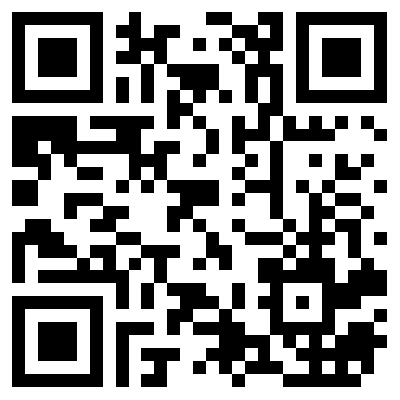 NOVEMBER
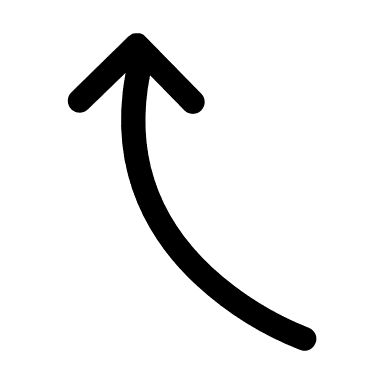 To be successful in a global society we must meet the need for diversity. Innovation is created by bringing together diverse people, with each actively participating.
01 02 03 04 05 06 07 
08 09 10 11 12 13 14 
15 16 17 18 19 20 21 
22 23 24 25 26 27 28 
29 30
Věra Jourová
2018 
[adapted]
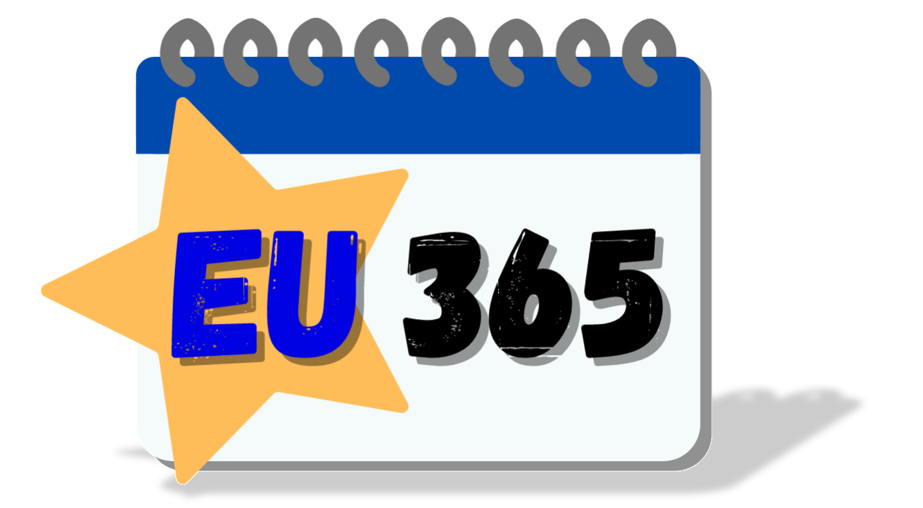 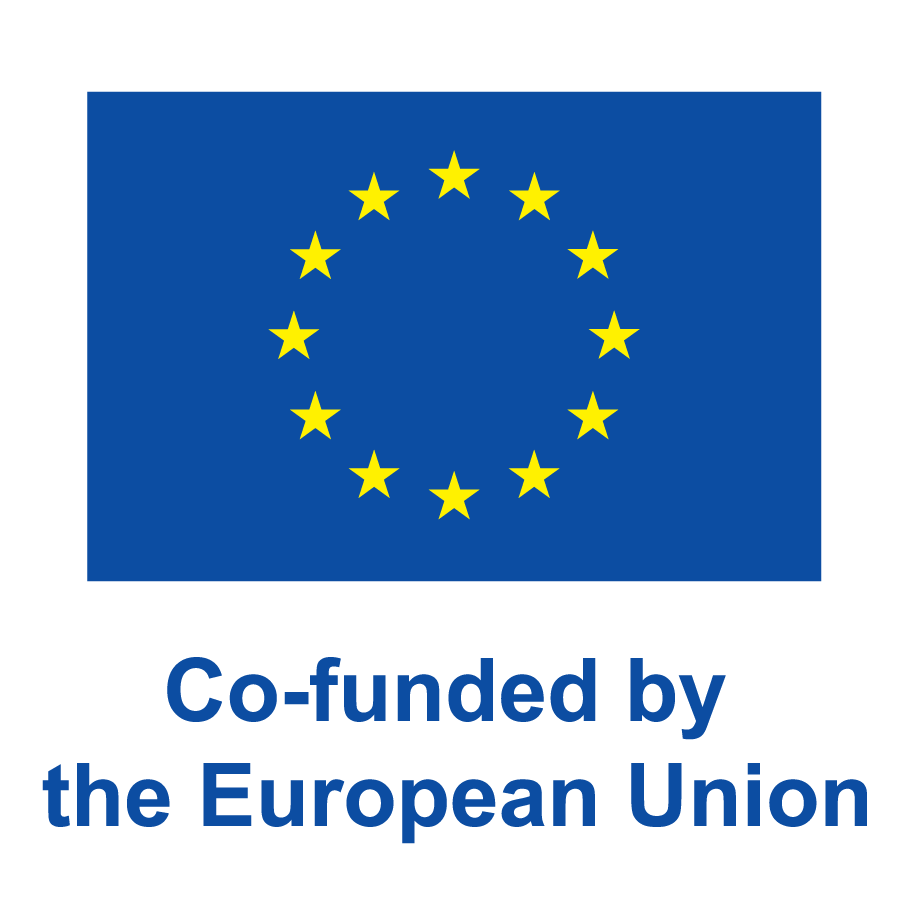 www.eu365.eu
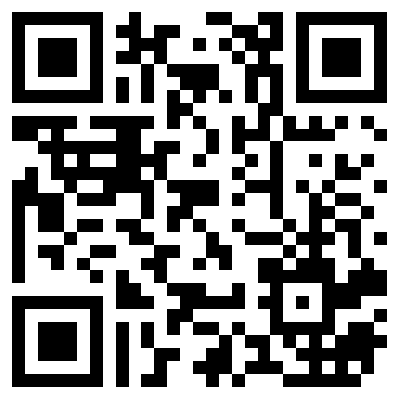 DECEMBER
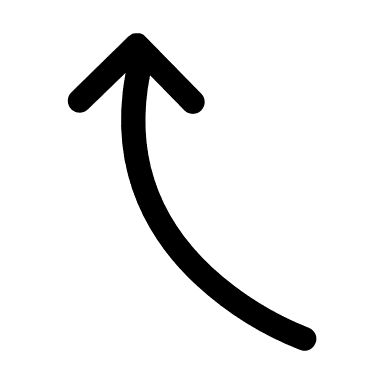 I strongly believe diversity is a journey, even if it’s a long one. It’s crucial for a modern Europe.
01 02 03 04 05 06 07 
08 09 10 11 12 13 14 
15 16 17 18 19 20 21 
22 23 24 25 26 27 28 
29 30 31
Jana Skalková
2018
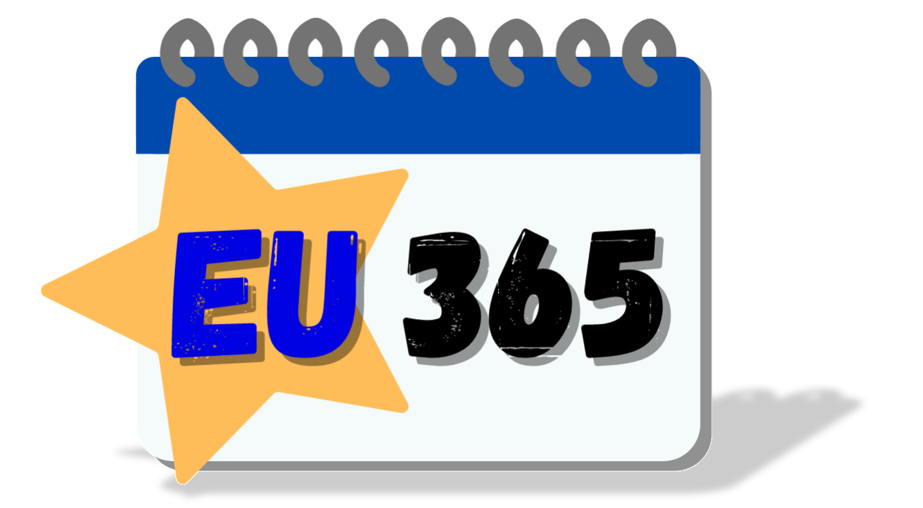 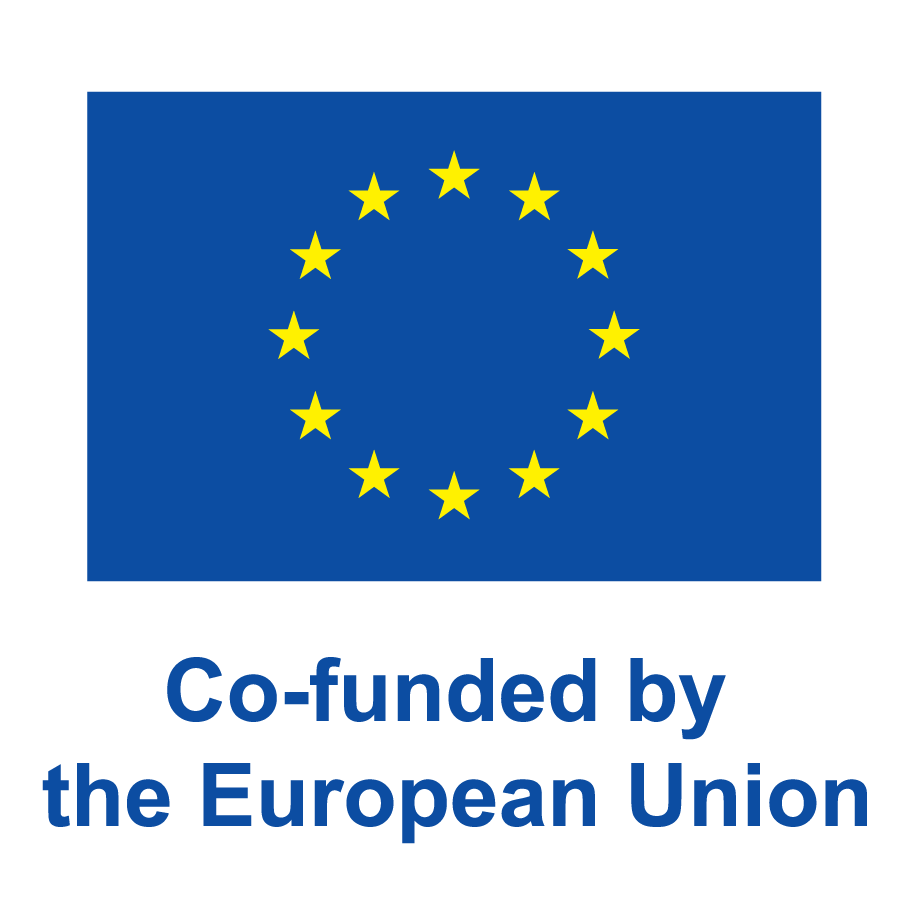 www.eu365.eu